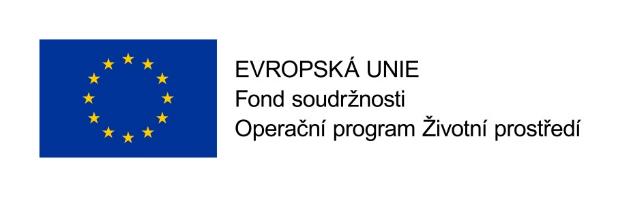 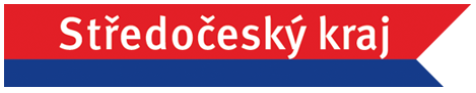 Studie odtokových poměrů 
včetně návrhů možných 
protipovodňových opatření
v povodí vodního toku Berounky
Praha 10.1.2020
Společnost „SHDP + VRV“V
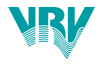 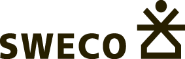 1
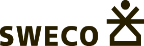 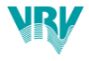 Základní informace o projektu:
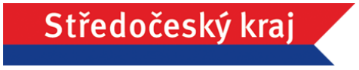 Objednatel studie: 	Středočeský kraj

Zpracovatel studie:  	Společnost „SHDP + VRV“

Zahájení prací na studii: 	04/2018
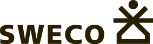 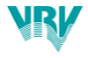 OPŽP – podporované oblasti
Prioritní osa 1 (čistota vody) 
– Zlepšování kvality vod a snižování rizika povodní

Cíl dílčí oblasti 1.4 – podpořit preventivní protipovodňová opatření:
Studie odtokových poměrů včetně návrhů možných protipovodňových opatření v oblastech s potenciálním povodňovým rizikem, jako podklad pro následnou realizaci vybraných protipovodňových opatření včetně přírodě blízkých protipovodňových opatření.
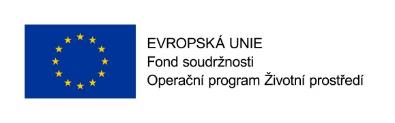 2
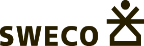 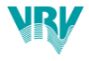 Obsah prezentace :
Etapa C
Shrnutí a závěry z etapy C - Majetkoprávní vypořádání
Etapa D
Představení etapy D - Vyhodnocení
3
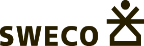 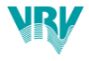 Etapa C – Majetkoprávní vypořádání:
Shrnutí a závěry z projednání:
Středočeský kraj, Odbor živ. prostředí a zemědělství
Povodí Vltavy, státní podnik
Lesy České republiky, státní podnik
Agentura ochrany přírody a krajiny ČR
Státní pozemkový úřad
Obce s rozšířenou působností (ORP)
Dotčené obce
Dotčení vlastníci pozemků
Dotčení uživatelé pozemků
4
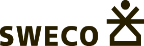 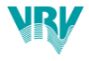 Etapa C – Majetkoprávní vypořádání:
Povodí Vltavy, státní podnik
Vyjádření v podobě specifikace prioritních opatření
Úprava Bělečského p. v obci Běleč i Litně
PPO na Karlickém p. v Dobřichovicích a Karlíku
Úprava Švarcavy v Černošicích
PPO na Červeném p. v Bavoryni, Stašově a Praskolesech
Úprava Jalového a Mourového p. v Zaječově
Odstranění dřevěného jezu na Litavce v Lochovicích
Revitalizace Litavky v Příbrami
PPO na Loděnici v Loděnici (Jánské) a lokalitě Sedlec
Odstranění migračních překážek na Loděnici nad Nenačovicemi
PPO na Tuchlovickém potoce nad Tuchlovicemi
Revitalizace Strašeckého potoka
5
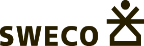 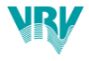 Etapa C – Majetkoprávní vypořádání:
Povodí Vltavy, státní podnik
Vyjádření v podobě specifikace prioritních opatření
Odstranění mostku v Počaplech na Počapelském p.
Rekonstrukce mostku v Trubíně na Počapelském p.
MVN nad Zaječovem (již před realizací)
Rozšíření a úprava koryta Obecnického p. v Obecnici
Ochrana obce Kroučová v pram. obl. Loděnice proti přívalovým srážkám
Podpora vybraných posuzovaných VN (MVN)
6
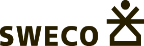 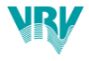 Etapa C – Majetkoprávní vypořádání:
Lesy České republiky, státní podnik
Vyjádření v podobě specifikace prioritních opatření
Zkapacitnění mostku na Bubovickém p. v Srbsku
Zkapacitnění mostku na Budňanském p. v Karlštejně + přehrážka
MVN (SN) na Podlužském p. (posouzení realizovatelnosti)
PPO Podluhy na Podlužském p.
Úprava Hýskovského potoka v Hýskově podél ul. Libinská
Zkapacitnění mostku na Modřejovickém p. v Modřejovicích
Úprava koryta a MVN Tyterského p. v obci Tytry
Úprava koryta a MVN na přítoku Tyterského p. ve Skupé
SN Tytry na Tyterském p. (posouzení realizovatelnosti)
SN Hýskov na Hýskovském p. (posouzení realizovatelnosti)
7
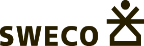 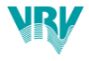 Etapa C – Majetkoprávní vypořádání:
Lesy České republiky, státní podnik
Vyjádření v podobě specifikace prioritních opatření
Opatření na Vůznici a ploše povodí nad obcí Běleč u fotbalového hřiště
Úprava propustku na Kejné nad Řevnicemi
Opatření v ploše povodí u obce Tytry
Opatření v ploše povodí u obce Modřejovice
Opatření v ploše povodí u obce Krakovec 

Vyjádření jednotlivých lesních správ k dotčeným pozemkům
8
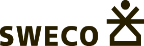 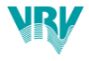 Etapa C – Majetkoprávní vypořádání:
AOPK ČR:
Obecná doporučení k jednotlivým typům opatření + konkrétní doporučení k vybraným opatřením, případně negativní vyjádření k opatření vč. odůvodnění
Nádrže s připomínkou či podmínkami k dalšímu řešení:
SN Tytry, SN Krakovec, SN Nižbor, SN Běleč, SN Malé Přílepy, SN Hředle, SN Heřman
Nádrže bez zásadních připomínek či doporučované: 
SN Trněný Újezd na Karlickém p., 
SN Roblín na Švarcavě, 
SN nad Tuchlovicemi na Tuchlovickém p., 
SN na Vraním potoce, 
SN Malá Víska na Červeném p., 
SN Obora, Rpety a Podluhy na Podlužském p., 
SN Bykoš na Suchomastském p.,
9
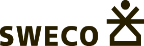 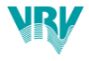 Etapa C – Majetkoprávní vypořádání:
Státní pozemkový úřad:
Obecné vyjádření k melioračním stavbám
Vyjádření vlastníka pozemku
10
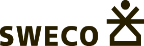 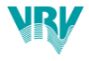 Etapa C – Majetkoprávní vypořádání:
Obce s rozšířenou působností (ORP): zatím 9/16 se vyjádřilo
11
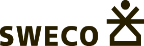 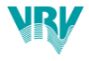 Etapa C – Majetkoprávní vypořádání:
Dotčené obce:
58 obcí ze 113 dotčených se k termínu odevzdání etapy vyjádřilo
12
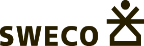 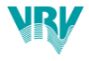 Etapa C – Majetkoprávní vypořádání:
Dotčení uživatelé zemědělských pozemků:
16 uživatelů z 62 obeslaných se k termínu odevzdání etapy vyjádřilo
7x souhlas / 9x nesouhlas
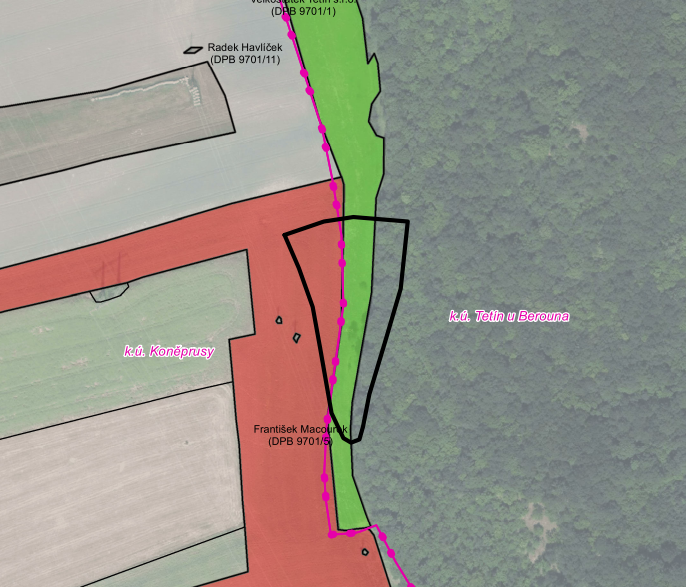 13
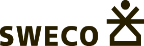 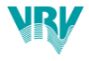 Etapa C – Majetkoprávní vypořádání:
Dotčení vlastníci:
Vyjádření vlastníků byla rozdělena do následujících kategorií:
14
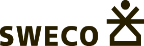 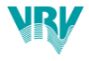 Etapa C – Majetkoprávní vypořádání:
Dotčení vlastníci:					 25% – 19% – 56% 
Souhrnné vyhodnocení vyjádření dotčených vlastníků pozemků:
15
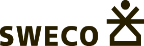 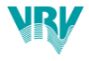 Etapa C – Majetkoprávní vypořádání:
Dotčení vlastníci:
Vyjádření vlastníků bylo vyhodnoceno mj. graficky:
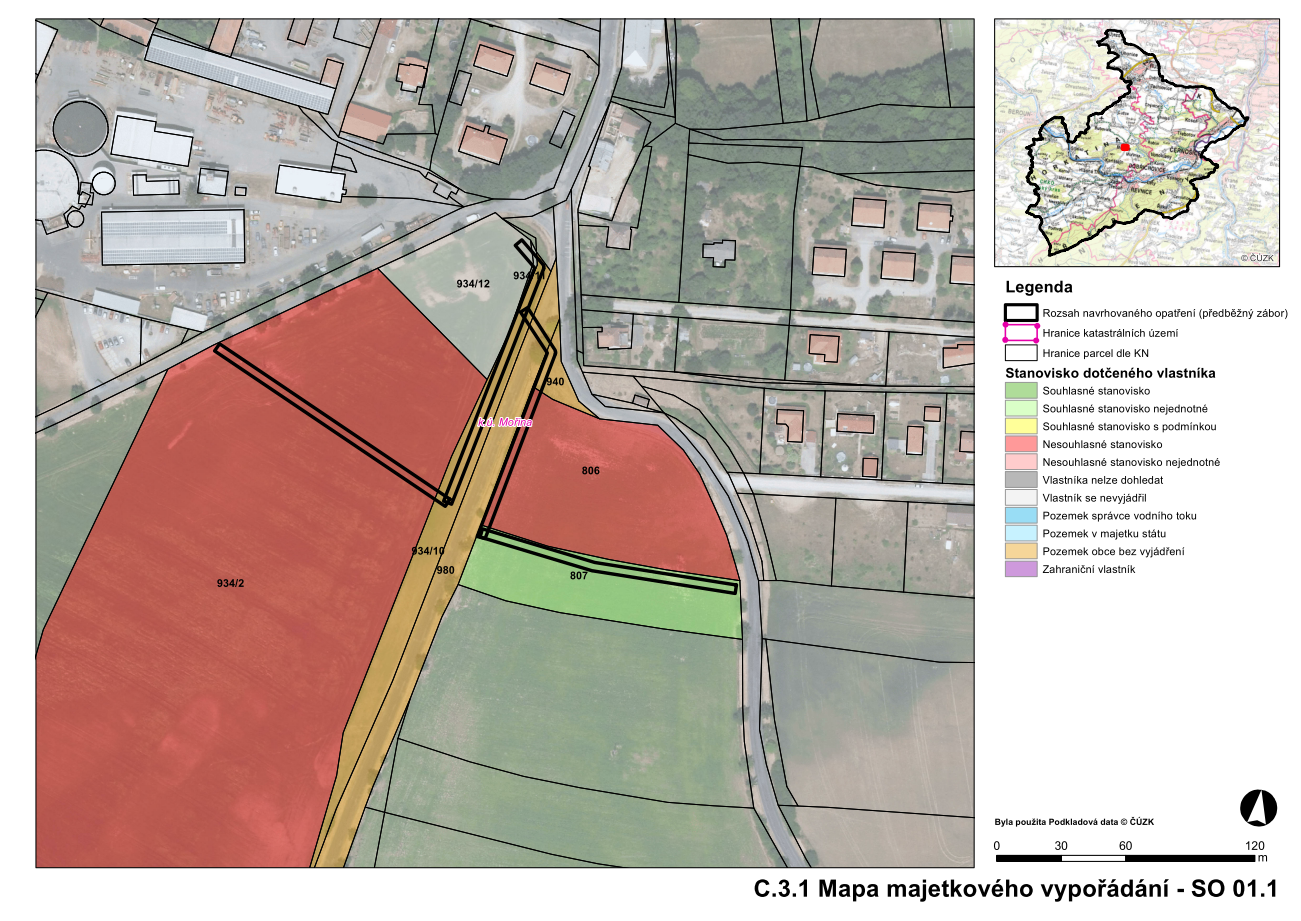 16
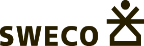 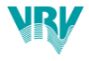 Etapa D - Vyhodnocení:
Představení etapy:
Popis korektur výchozího záměru
Hodnocení územně-technických limitů
Hodnocení vlivu na hydromorfologický stav
Hydrotechnické posouzení návrhového stavu
Analýza odtokových poměrů vlivem navrhovaných opatření
Návrh výsledné koncepce
Vyhodnocení variant a návrh etapizace
Rozpočet (odhad nákladů)
17
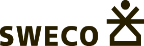 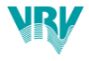 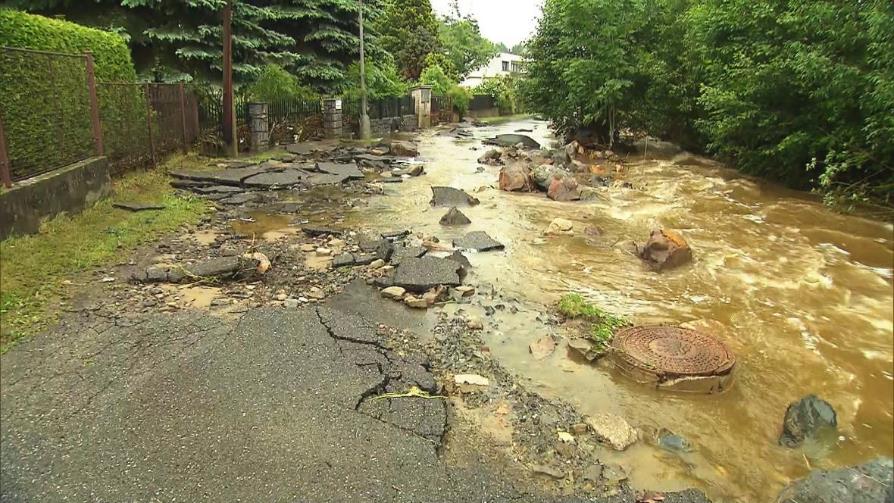 DĚKUJEME ZA POZORNOST
Obecnice 05/2018
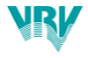 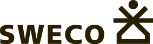 18